We can 5
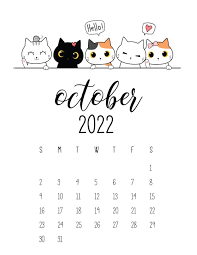 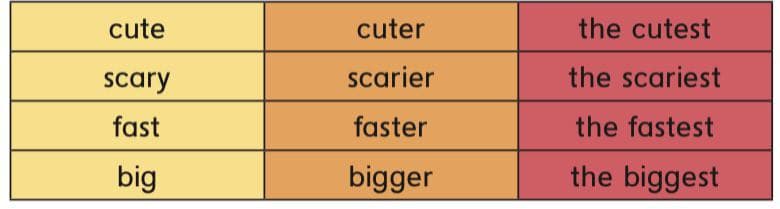 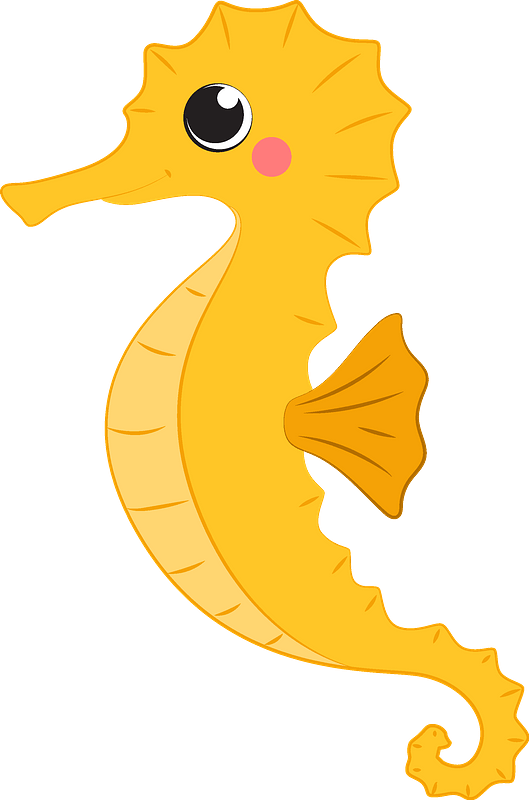 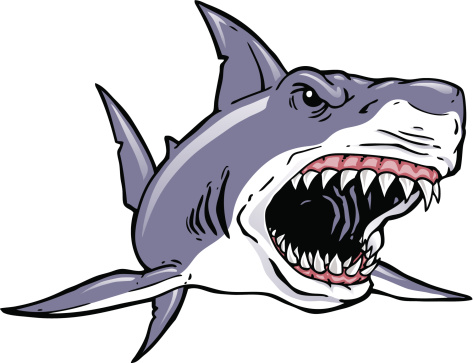 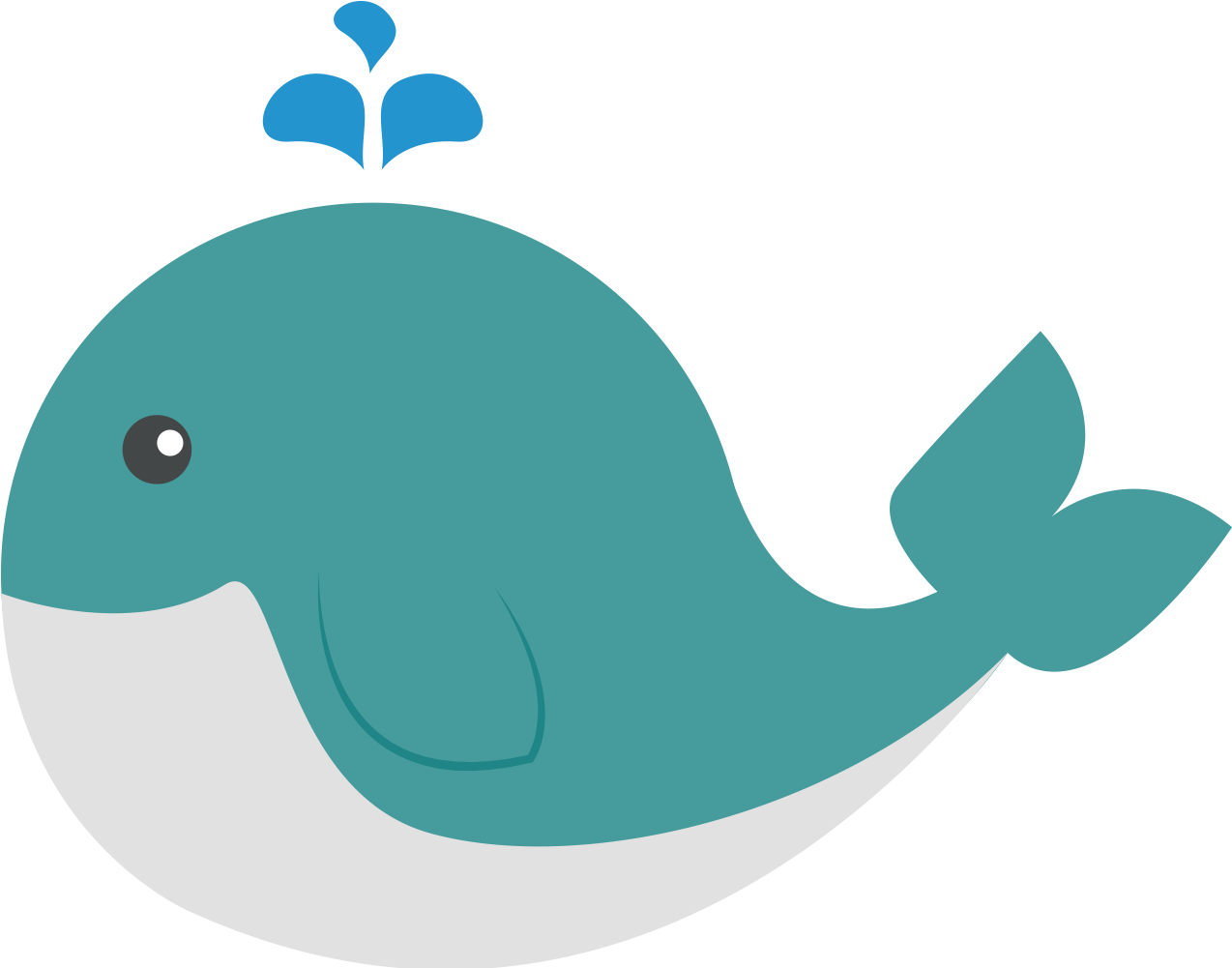 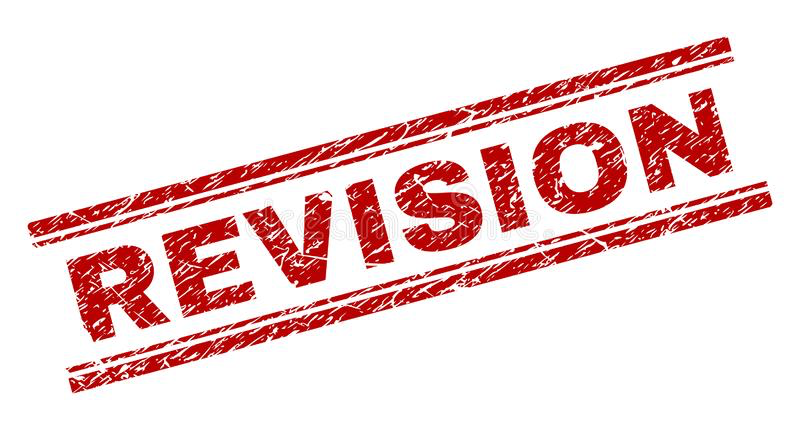 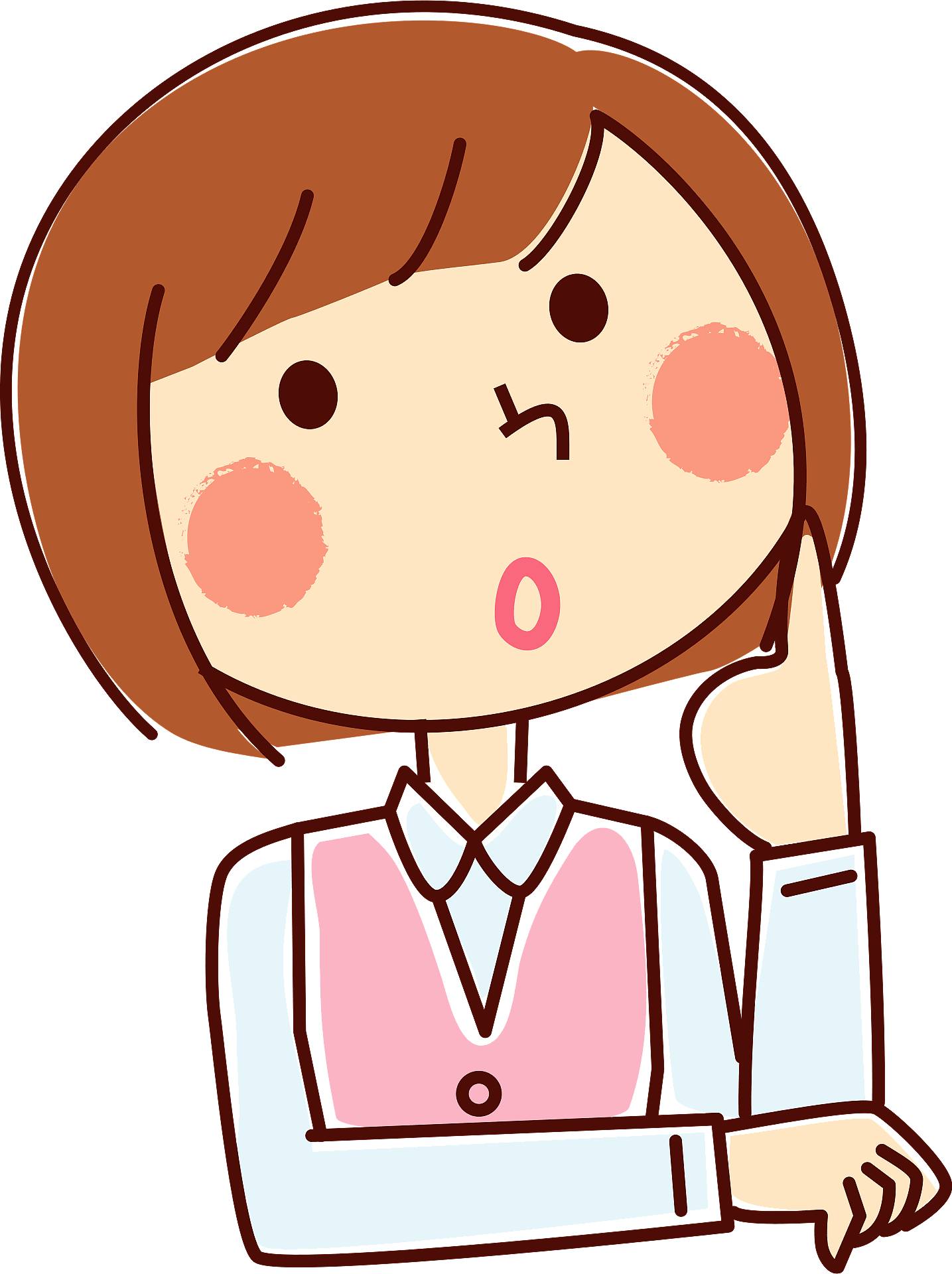 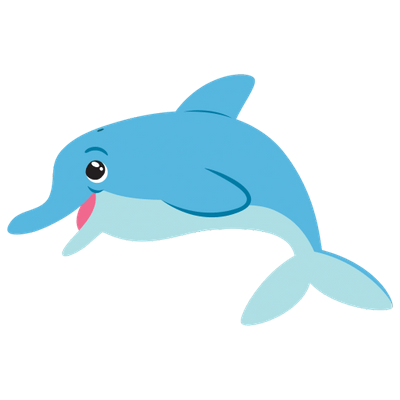 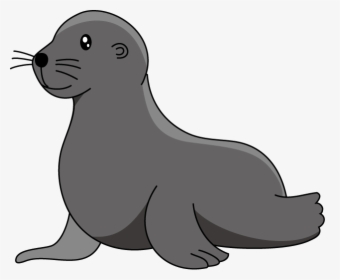 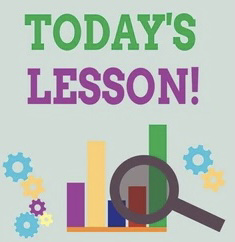 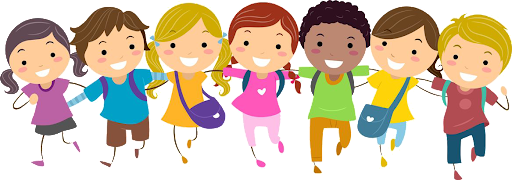 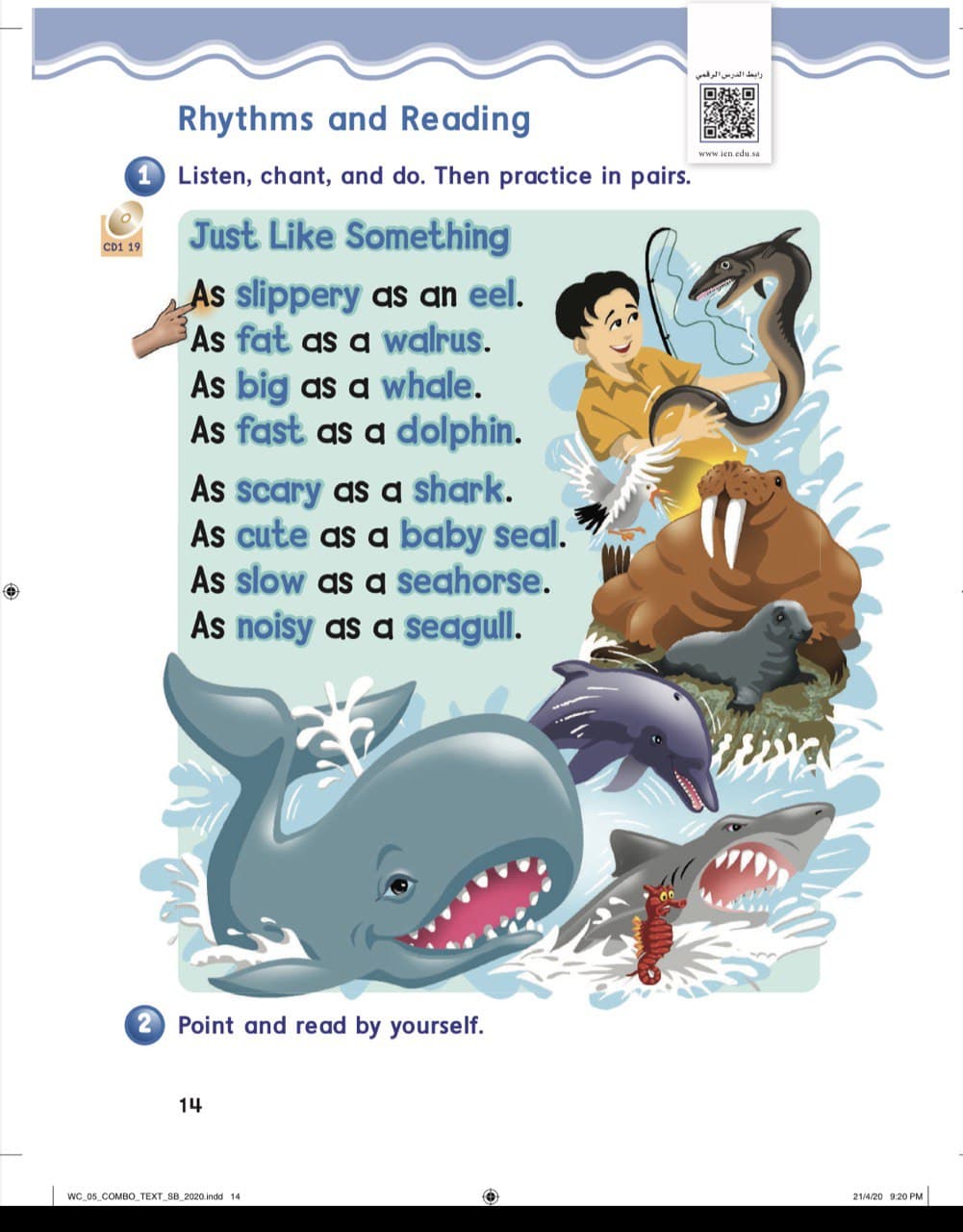 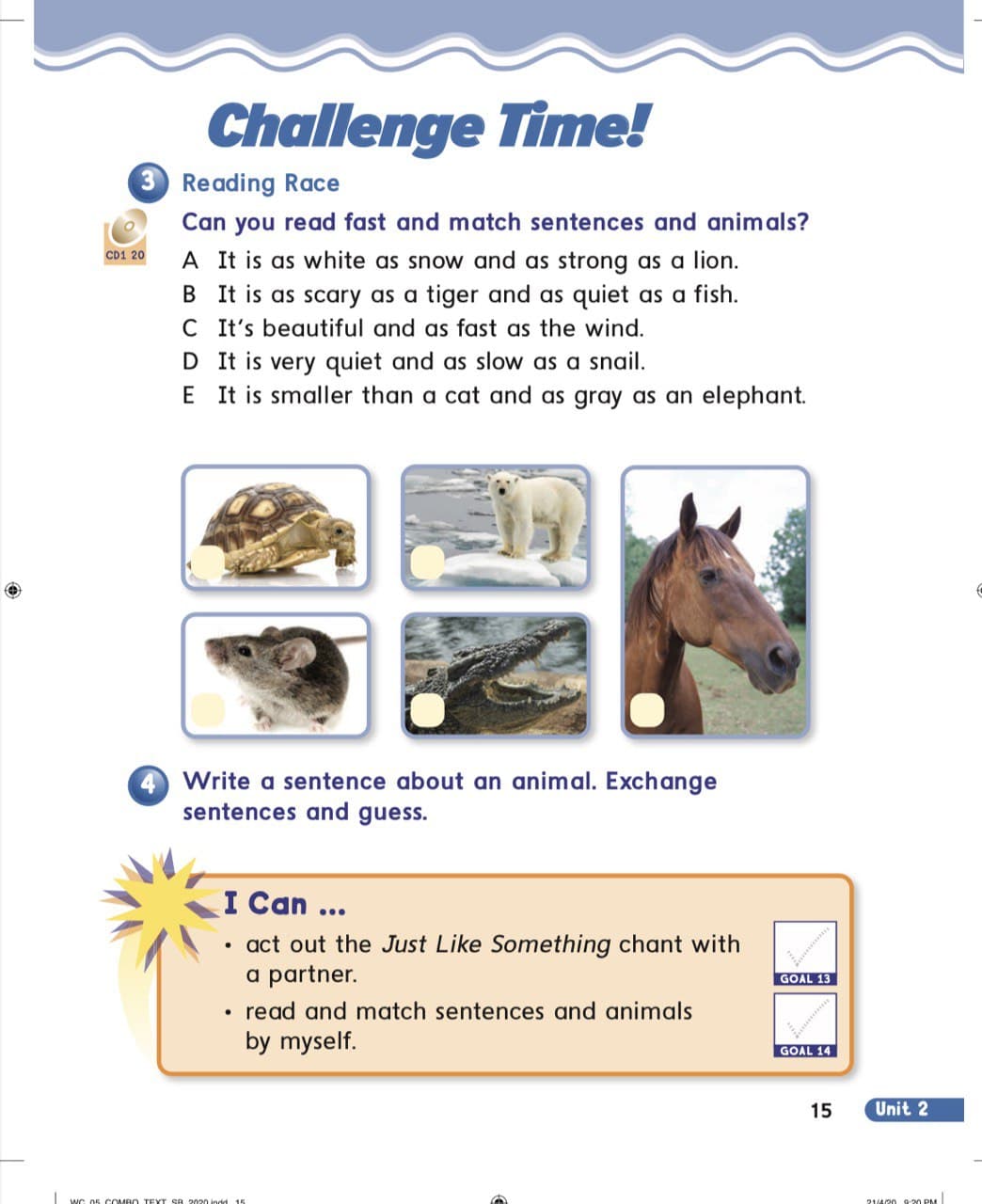 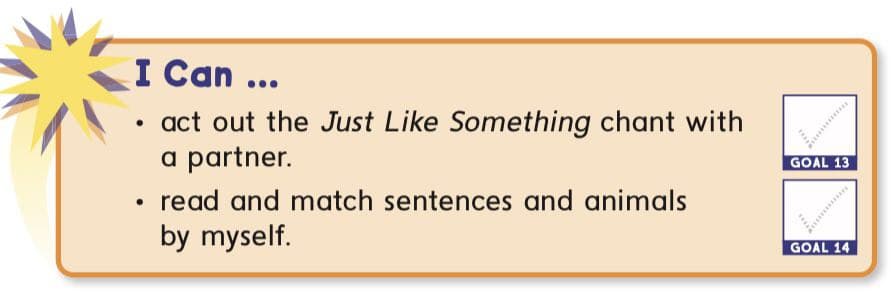 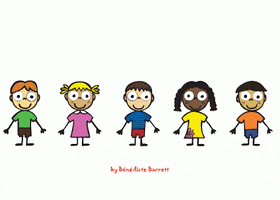 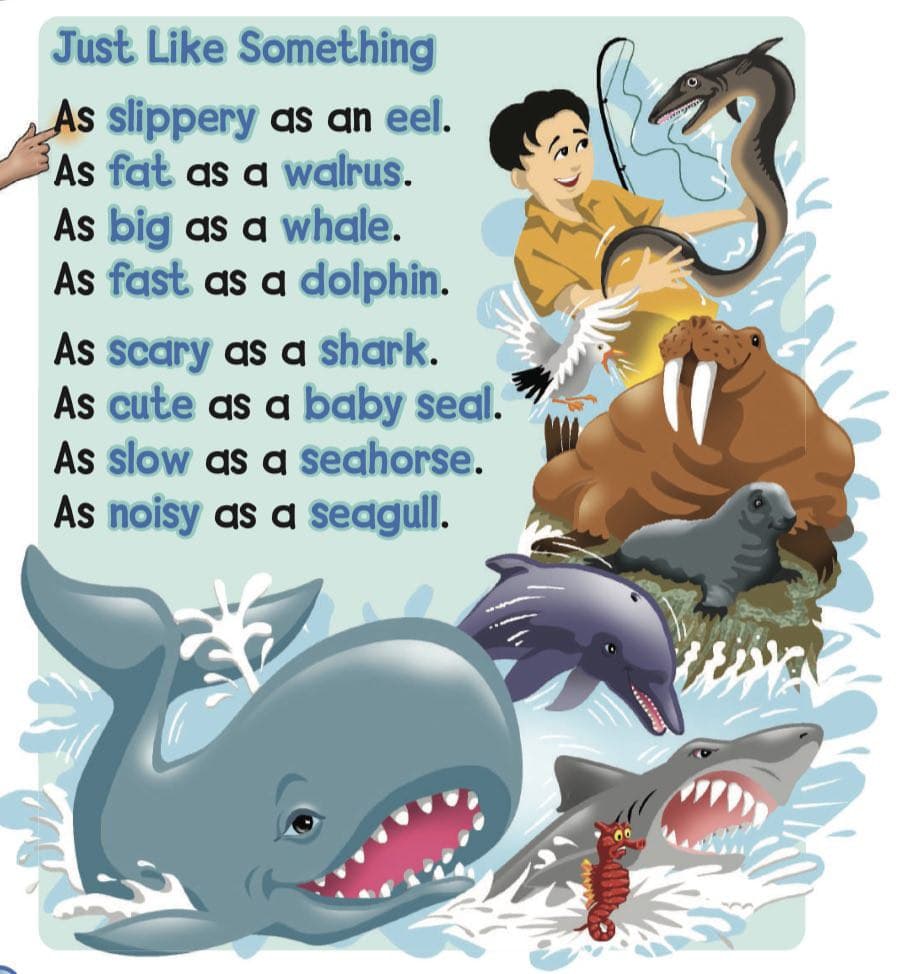 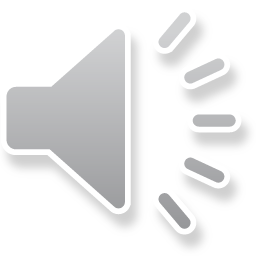 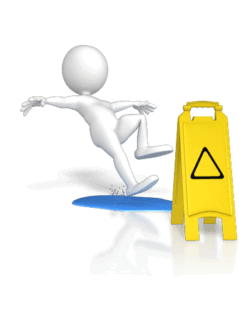 as slippery  as
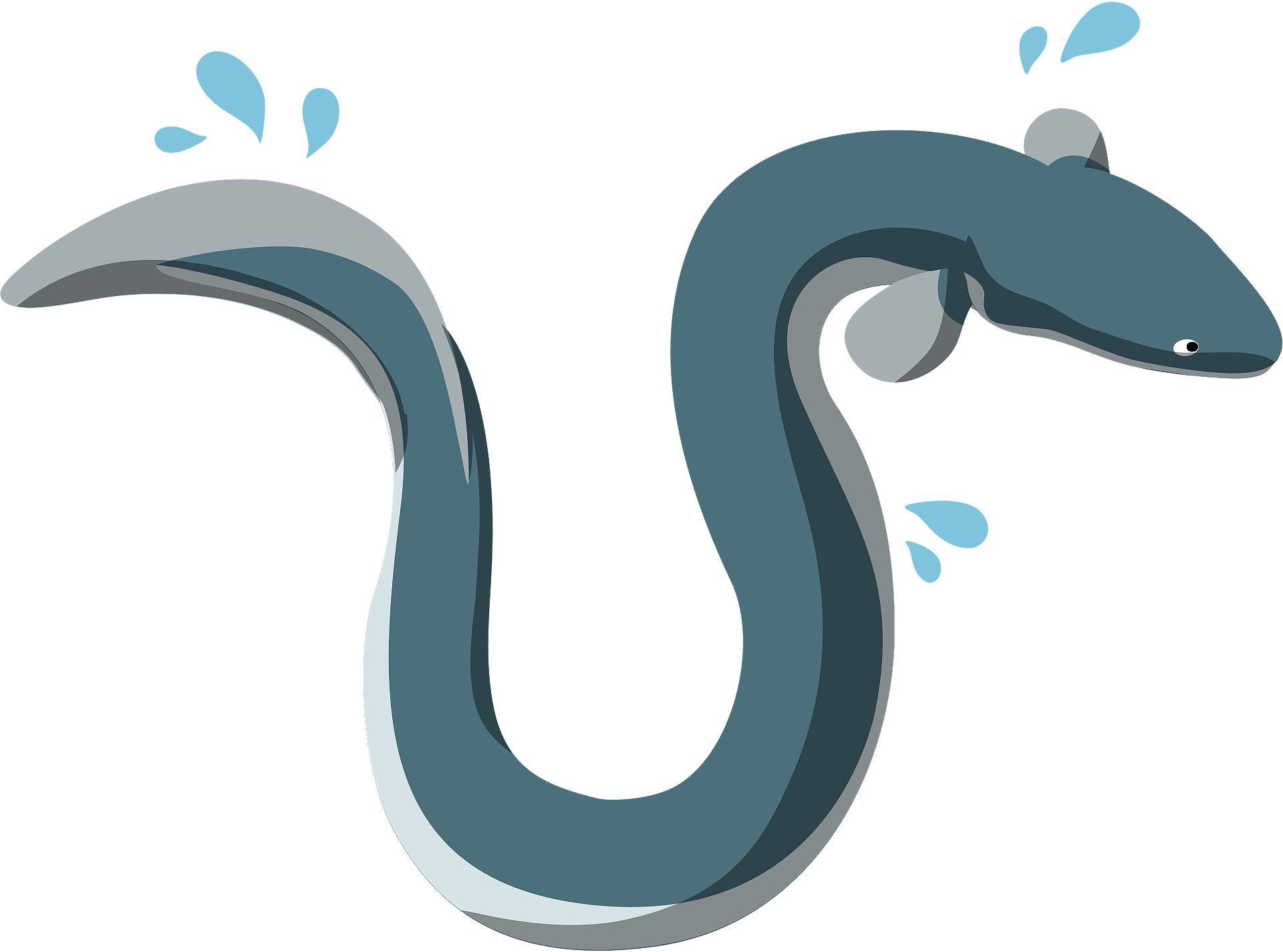 an eel
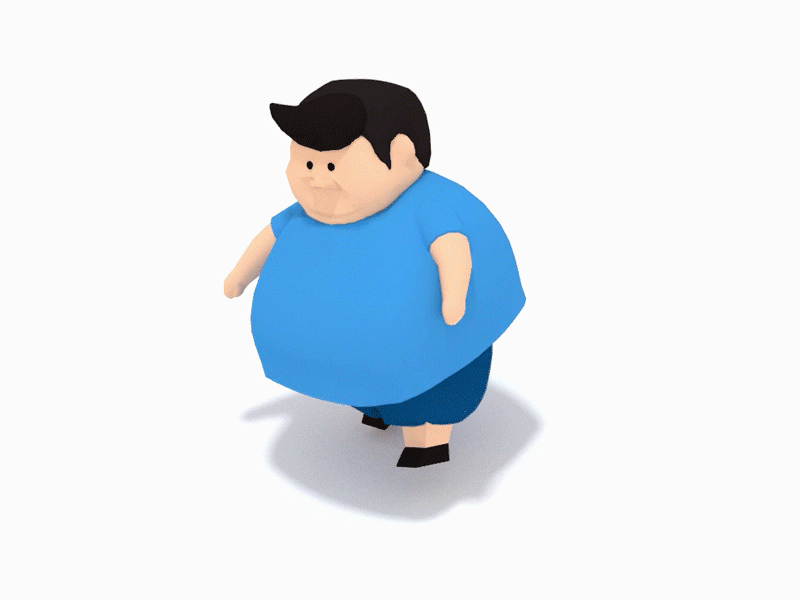 as fat  as
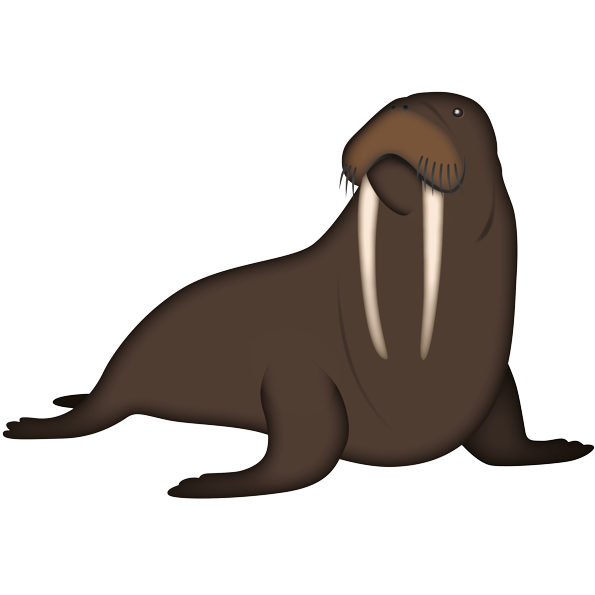 a walrus
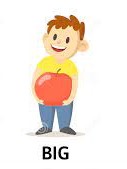 as      as
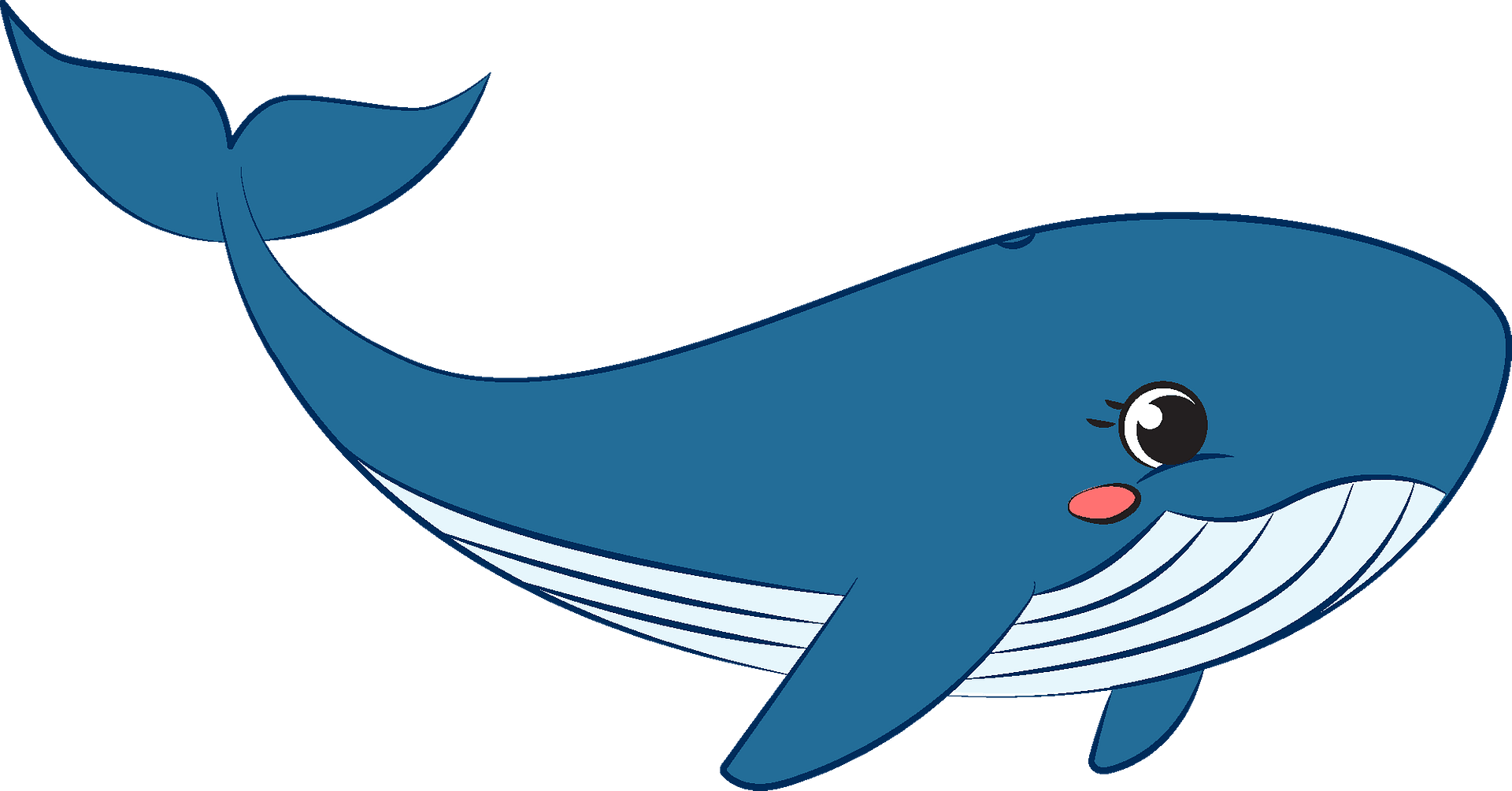 a whale
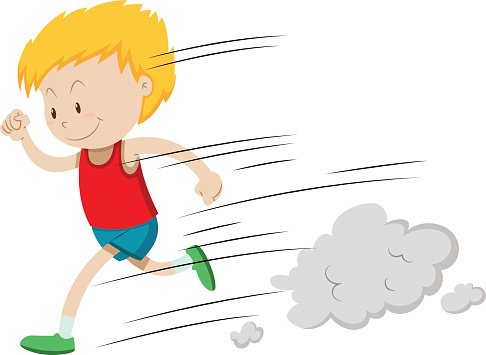 fast
as           as
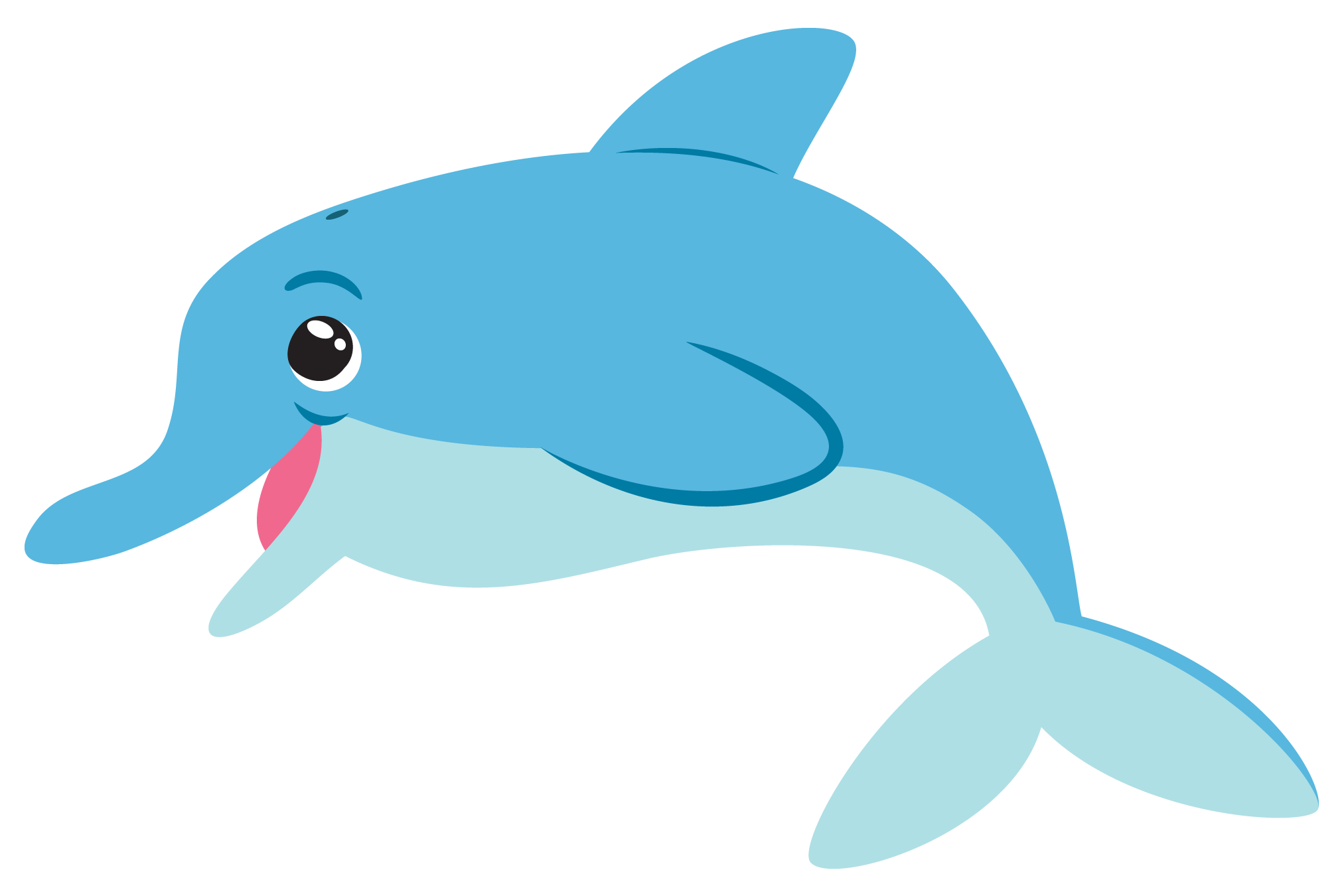 a dolphin
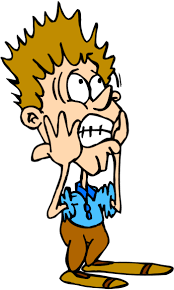 As scary as
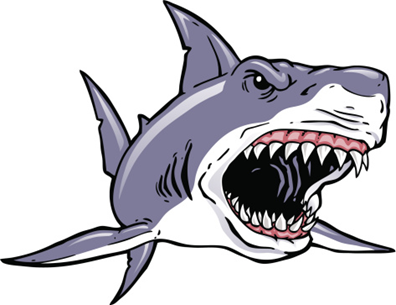 a shark
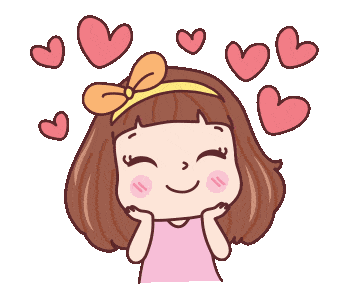 As cute as
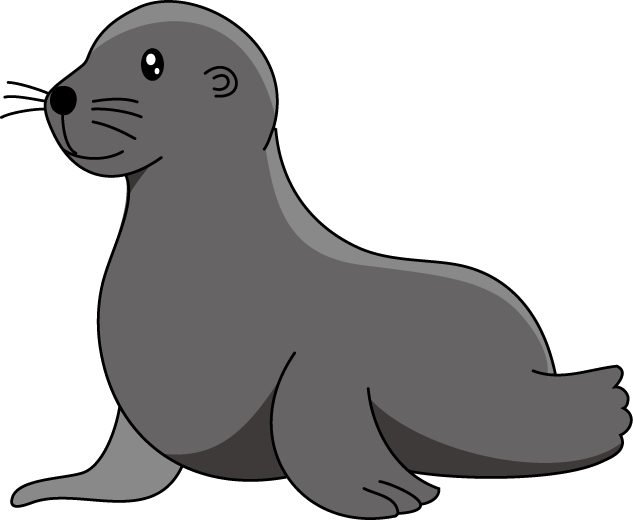 a seal
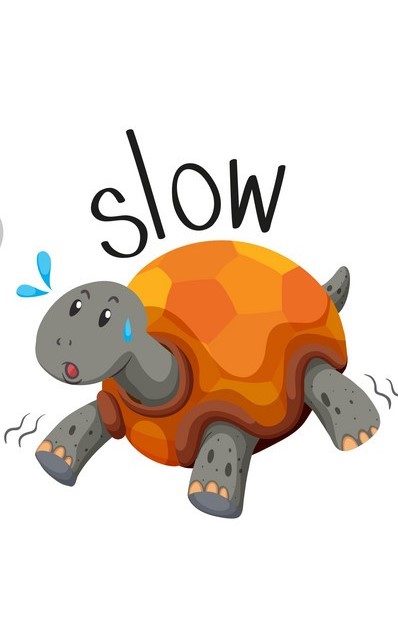 As                     as
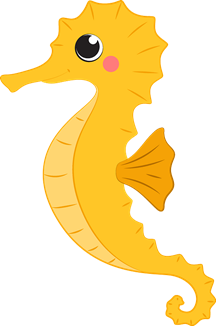 a seahorse
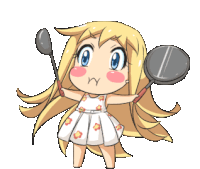 As noisy as
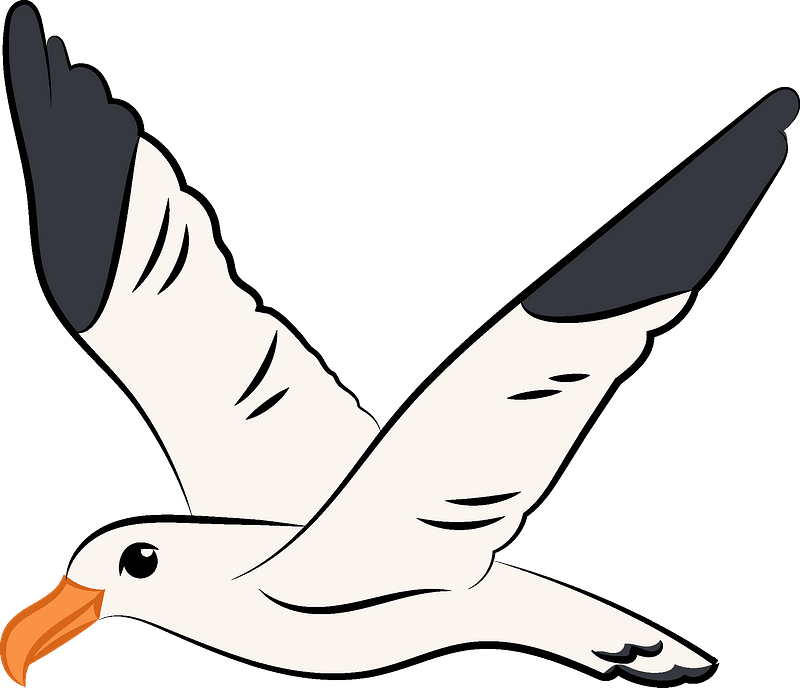 a seagull
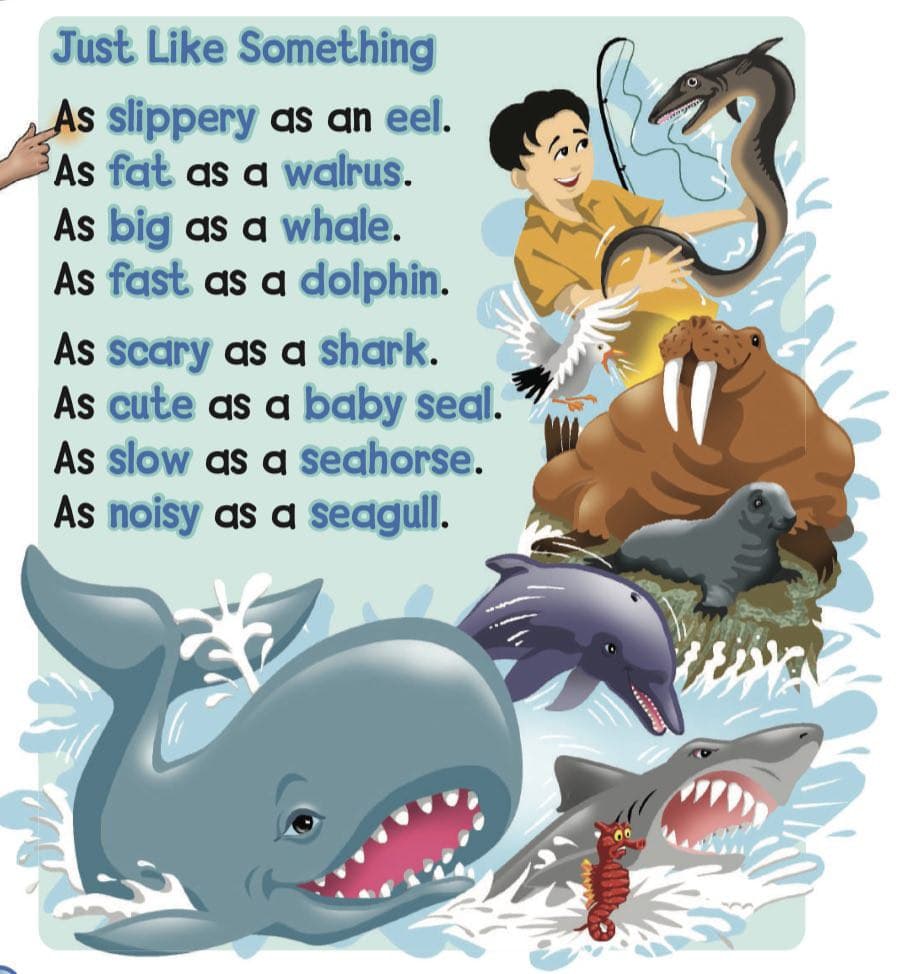 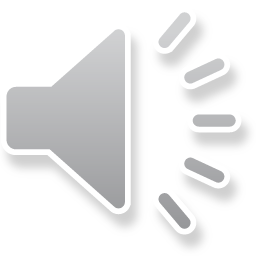 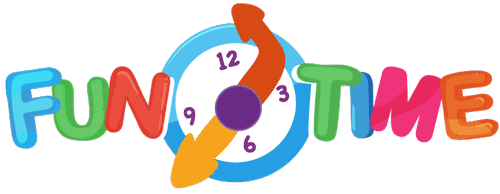 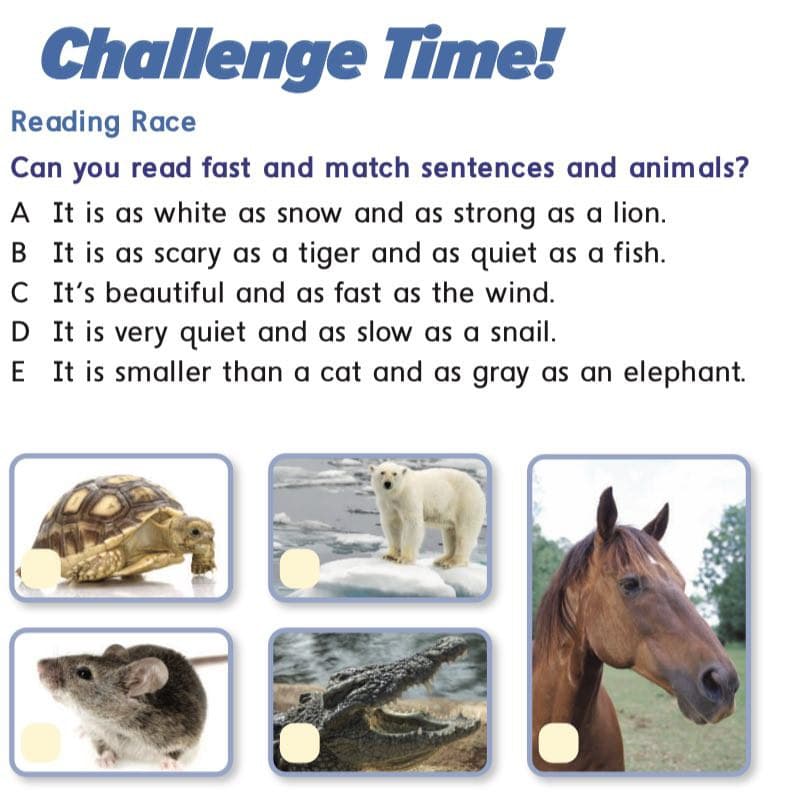 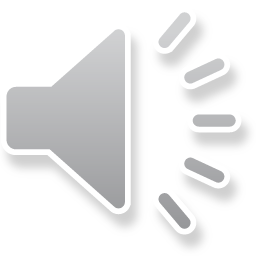 it is as white as snow and as strong as a lion.
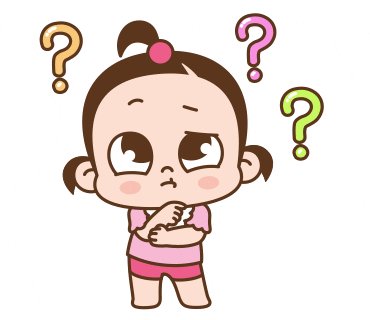 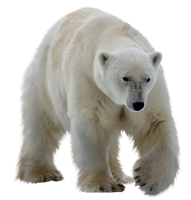 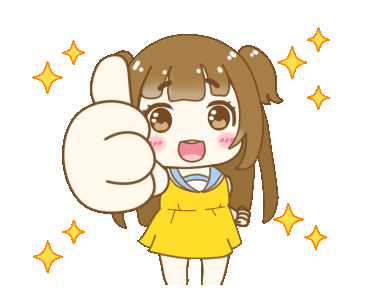 It is as scary as a tiger and as quite as a fish.
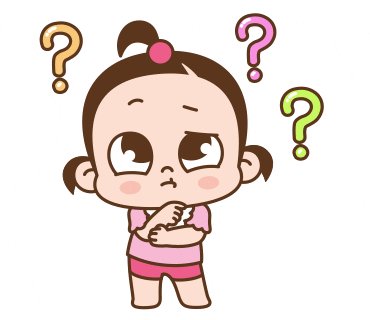 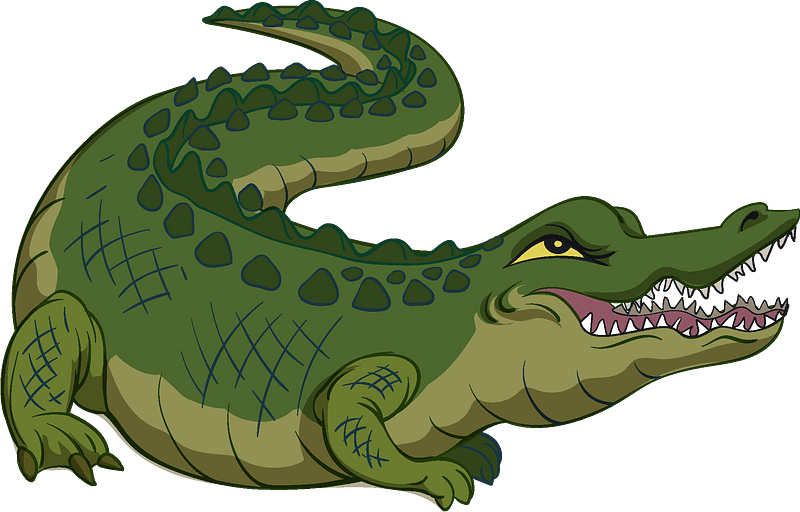 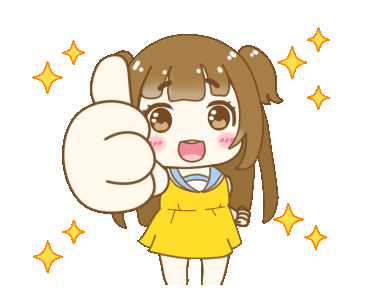 it is beautiful andas fast as the wind.
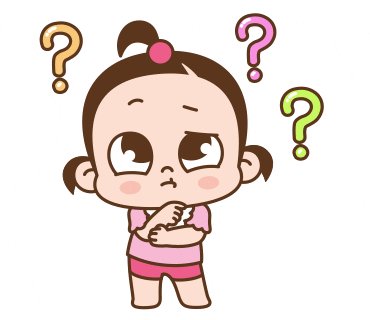 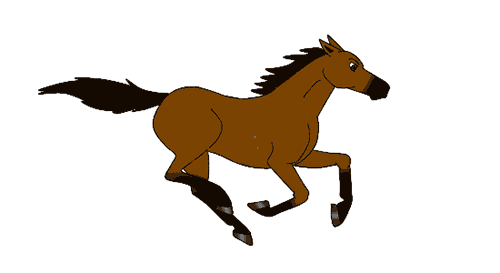 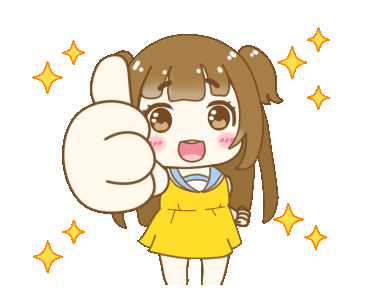 it is very quite and 
as slow as a snail .
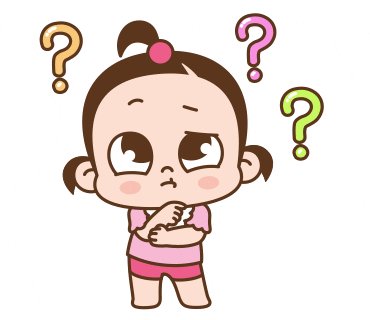 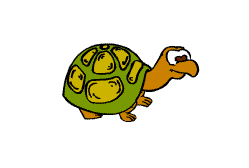 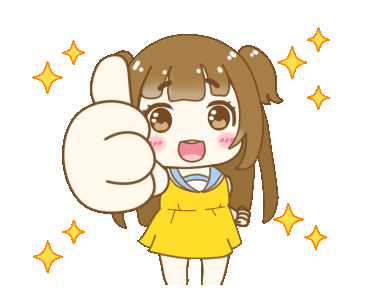 it is smaller than a cat 
and as gray as an elephant.
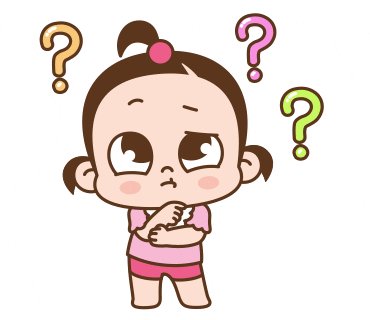 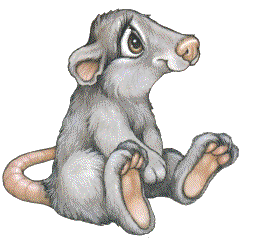 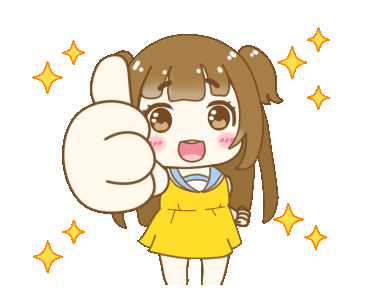 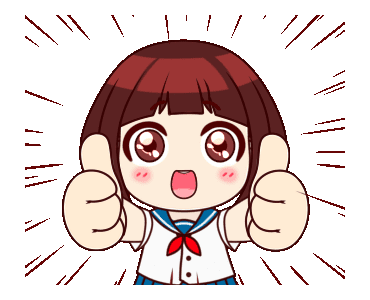 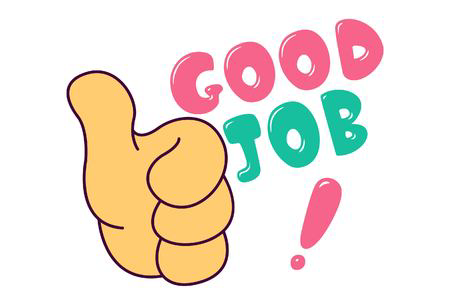 HOMEWORK
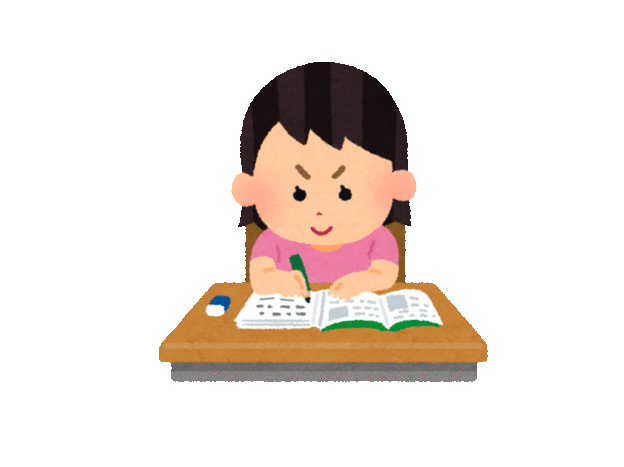 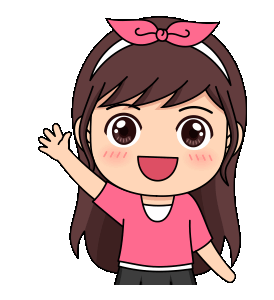 Goodbye